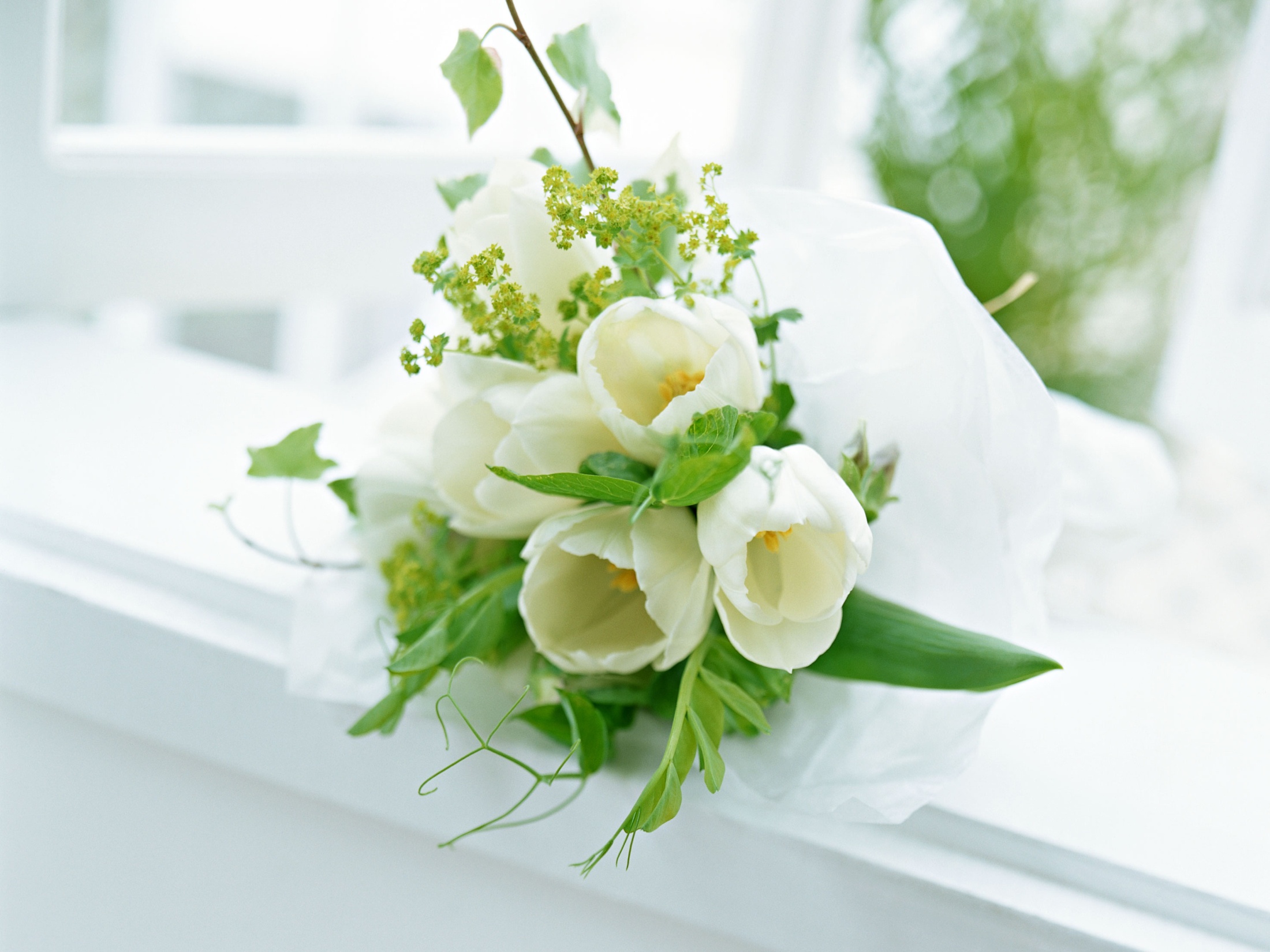 Chào mừng quý thầy cô 
 đến dự giờ lớp 10A4
BAØI 19 –TIẾT 32
QUY TẮC HỢP LỰC SONG SONG CÙNG CHIỀU
Bài 19– Tiết 32
QUY TẮC HỢP LỰC SONG SONG CÙNG CHIỀU
I. THÍ NGHIỆM
1. Dụng cụ thí nghiệm:
Một lực kế có giá trị đo lớn nhất là 5N
Một thước nhựa, nhẹ dài 38cm
Các quả nặng giống nhau mỗi quả nặng 50g
2. Tiến hành thí nghiệm:
-     Bước 1:  Xác định O là trọng tâm thước
Bước 2: Dùng lực kế móc vào dây treo tại O để treo thước lên điều chỉnh cho thước nằm ngang.
Bước 3: Treo hai chùm quả cân có trọng lượng P1 và P2 khác nhau vào hai phía của thước, điều chỉnh khoảng cách từ O1, O2 đến O để thước nằm ngang
Bước 4: Treo chung vào O hai chùm quả cân trên
Bài 19– Tiết 32
QUY TẮC HỢP LỰC SONG SONG CÙNG CHIỀU
I. THÍ NGHIỆM
3. Kết quả thí nghiệm: Viết vào phiếu học tập số 1
     a. Điền các số liệu vào bảng sau
-
Bài 19 – Tiết 32
QUY TẮC HỢP LỰC SONG SONG CÙNG CHIỀU
I. THÍ NGHIỆM
1. Dụng cụ thí nghiệm
2. Tiến hành thí nghiệm
3. Kết quả thí nghiệm
4. Nhận xét
O
O1
O2
d1
d2
Bài 19 – Tiết 32
QUY TẮC HỢP LỰC SONG SONG CÙNG CHIỀU
I. THÍ NGHIỆM
II. QUY TẮC HỢP LỰC SONG SONG CÙNG CHIỀU
1. Quy tắc
a. Hợp lực của hai lực song song cùng chiều là một lực song song cùng chiều và có độ lớn bằng tổng các độ lớn của hai lực ấy
b. Giá của hợp lực chia khoảng cách giữa hai giá của hai lực song song thành những đoạn tỉ lệ nghịch với độ lớn của hai lực ấy
O
1
O
O
2
d
1
d
2
F
F
2
1
F
Bài 19 – Tiết 32
QUY TẮC HỢP LỰC SONG SONG CÙNG CHIỀU
I. THÍ NGHIỆM
II. QUY TẮC HỢP LỰC SONG SONG CÙNG CHIỀU
Phiếu học tập số 2
Một người gánh một thúng gạo nặng 200N và một thúng khoai nặng 300N. Đòn gánh dài 1m. Hỏi vai người đó phải đặt ở điểm nào, chịu một lực bằng bao nhiêu? Bỏ qua trọng lượng của đòn gánh?
Bài 19 – Tiết 32
QUY TẮC HỢP LỰC SONG SONG CÙNG CHIỀU
I. THÍ NGHIỆM
II. QUY TẮC HỢP LỰC SONG SONG CÙNG CHIỀU
1. Quy tắc
2. Vận dụng
Nhóm 1,3
Nhóm 2,4
Câu 3: Nêu cách phân tích lực  thành 2 lực song song cùng chiều ?
Câu 4: Từ thí nghiệm trên hãy nêu đặc điểm của 3 lực song song cân bằng?
Câu 1: Học xong quy tắc tổng hợp 2 lực song song cùng chiều em hiểu thêm gì về trọng tâm của vật?
Câu 2: Vận dụng quy tắc trên để tổng hợp 3 lực song song cùng chiều? ( vẽ hình mình họa)
F
F
3
3
F
F
1
1
F
F
2
2
F
F
12
12
F
123
Bài 19 – Tiết 32
QUY TẮC HỢP LỰC SONG SONG CÙNG CHIỀU
I. THÍ NGHIỆM
II. QUY TẮC HỢP LỰC SONG SONG CÙNG CHIỀU
1. Quy tắc
2. Vận dụng
Hiểu thêm về trọng tâm của vật: mỗi vật chia thành những phần nhỏ, mỗi phần sẽ có một trọng lực rất nhỏ.
        Hợp lực của các trọng lực rất nhỏ đó là trọng tâm của vật
Vận dụng quy tắc trên để  
        tổng hợp 3 lực song song cùng chiều
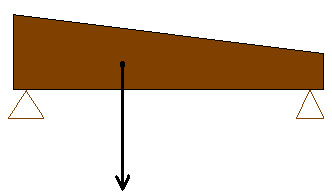 F
O
3
A
O
1
O
2
B
d
d
1
2
F
2
F
1
F
12
Bài 19 – Tiết 32
QUY TẮC HỢP LỰC SONG SONG CÙNG CHIỀU
I. THÍ NGHIỆM
II. QUY TẮC HỢP LỰC SONG SONG CÙNG CHIỀU
1. Quy tắc
2. Vận dụng
Phân tích lực F thành 2 
lực song song cùng chiều vẫn 
áp dụng quy tắc hợp lực 
song song cùng chiều
F1, F2
d. Đặc điểm của hệ ba lực song song cân bằng:
  - Ba lực đồng phẳng
  - Lực ở trong phải ngược chiều với 2 lực bên ngoài
  - Hợp lực của 2 lực ngoài phải cân bằng với lực bên trong
Phiếu học tập số 3
Một tấm ván năng 240N được bắc qua một con mương. 
Trọng tâm của tấm ván cách điểm tựa A 2,4m và cách điểm tựa B 1,2m. Hỏi lực mà tấm ván tác dụng lên điểm tựa A bằng bao nhiêu?
Phiếu học tập số 4
Một người đang quẩy trên vai một chiếc túi có trọng lượng 40N. Chiếc túi buộc ở đầu gậy cách vai 70cm, tay người giữ ở đầu kia cách vai 35cm. Bỏ qua trọng lượng của gậy, hỏi lực giữ gậy của tay và vai người sẽ chịu một lực bằng bao nhiêu?